Бюджет для граждан
об исполнении бюджета городского поселения Федоровский за 2024 год
Уважаемые жители городского поселения Федоровский!
Эффективное, ответственное и прозрачное управление муниципальными финансами является базовым условием для повышения уровня и качества жизни населения, устойчивого экономического роста, модернизации экономики и социальной сферы, и достижения других стратегических целей социально-экономического развития городского поселения Федоровский. 
В настоящее время большое внимание уделяется обеспечению прозрачности и открытости бюджетного процесса. На официальном сайте администрации городского поселения Федоровский размещается информация о деятельности финансового органа администрации городского поселения – финансово-экономического управления администрации городского поселения Федоровский на всех стадиях бюджетного процесса. 
В целях реализации принципа прозрачности и обеспечения полного и доступного информирования граждан о бюджете городского поселения и бюджетном процессе в городском поселении Федоровский разработан «Бюджет для граждан». Информация, размещаемая в разделе «Бюджет для граждан», в доступной форме знакомит граждан с основными целями, задачами и приоритетными направлениями бюджетной политики городского поселения Федоровский, с основными характеристиками бюджета городского поселения Федоровский и результатами его исполнения. 
Надеемся, что представление бюджета городского поселения и бюджетного процесса городского поселения Федоровский в понятной для жителей форме повысит уровень общественного участия граждан в бюджетном процессе городского поселения Федоровский. Глава городского поселения Федоровский 						С.Г.Болотов
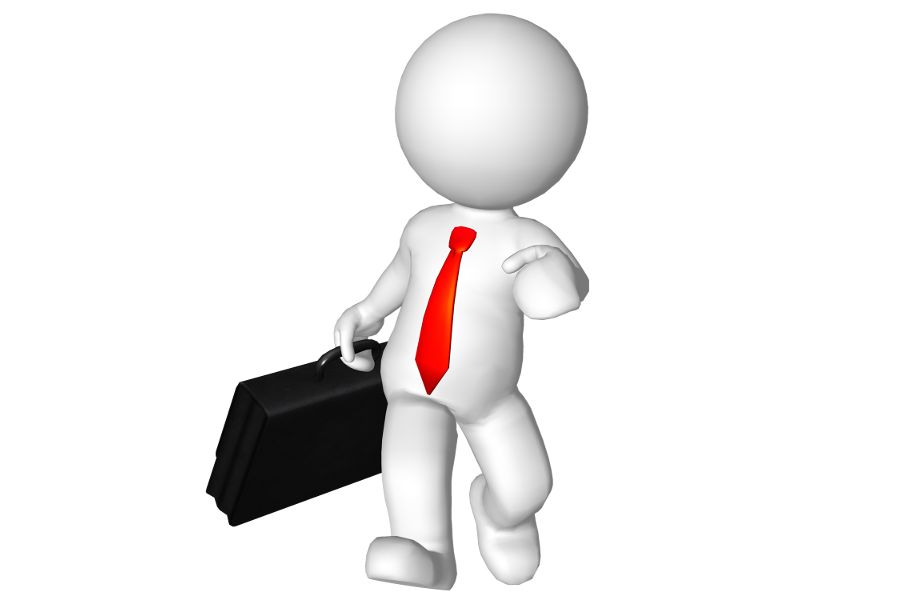 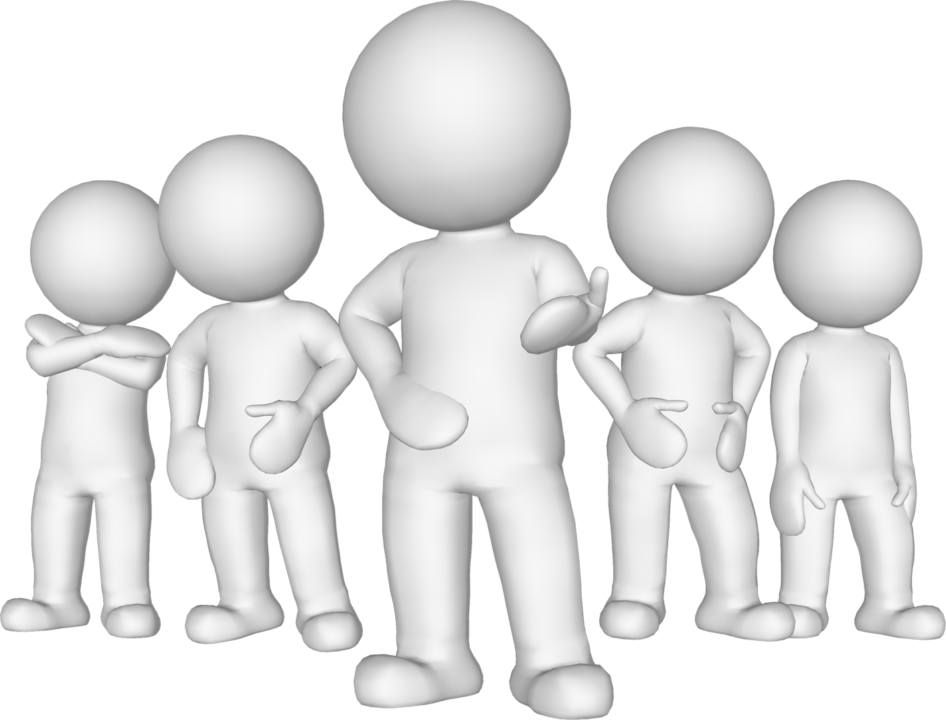 Численность населения
Демографические показатели
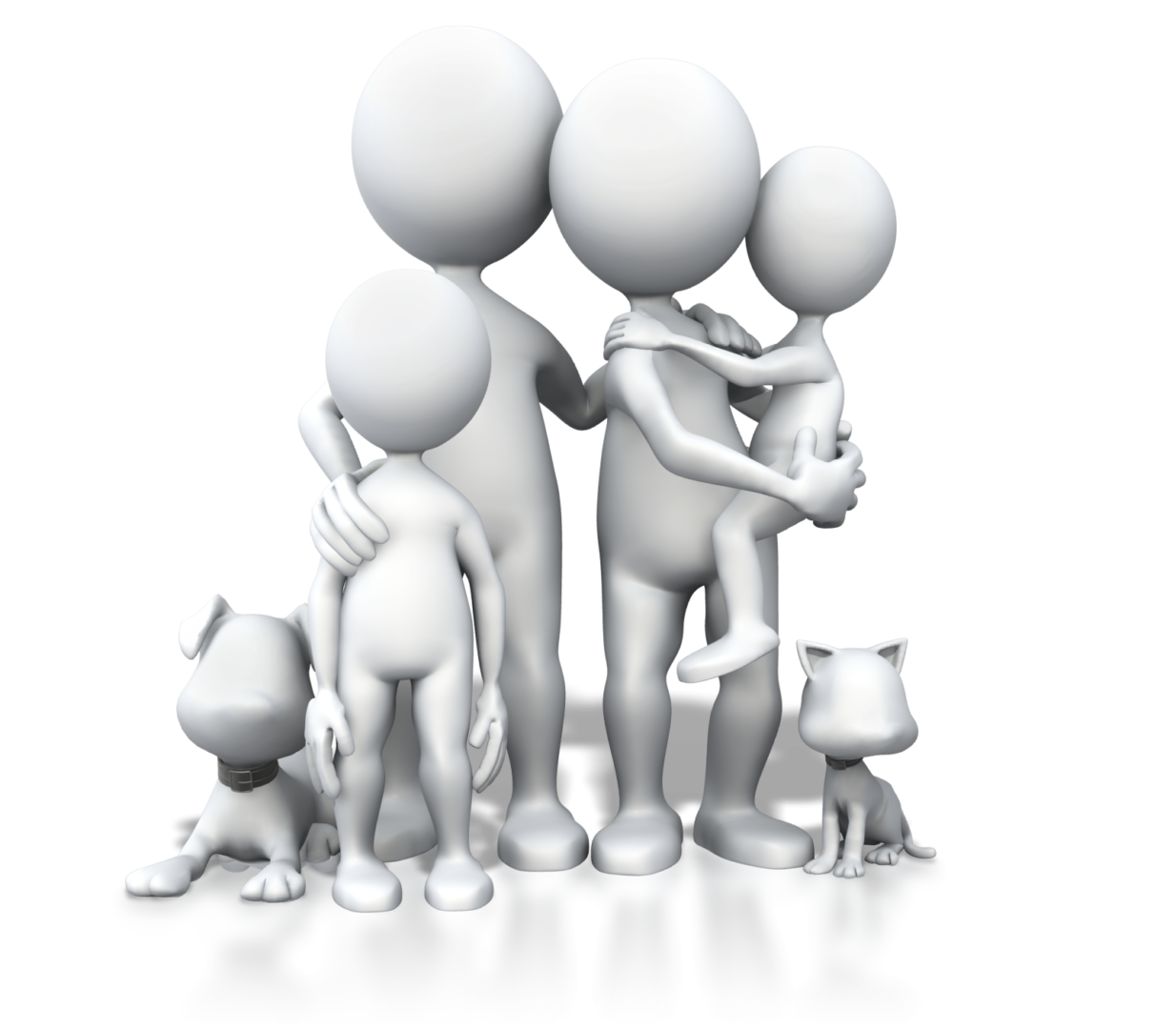 Социальная политика
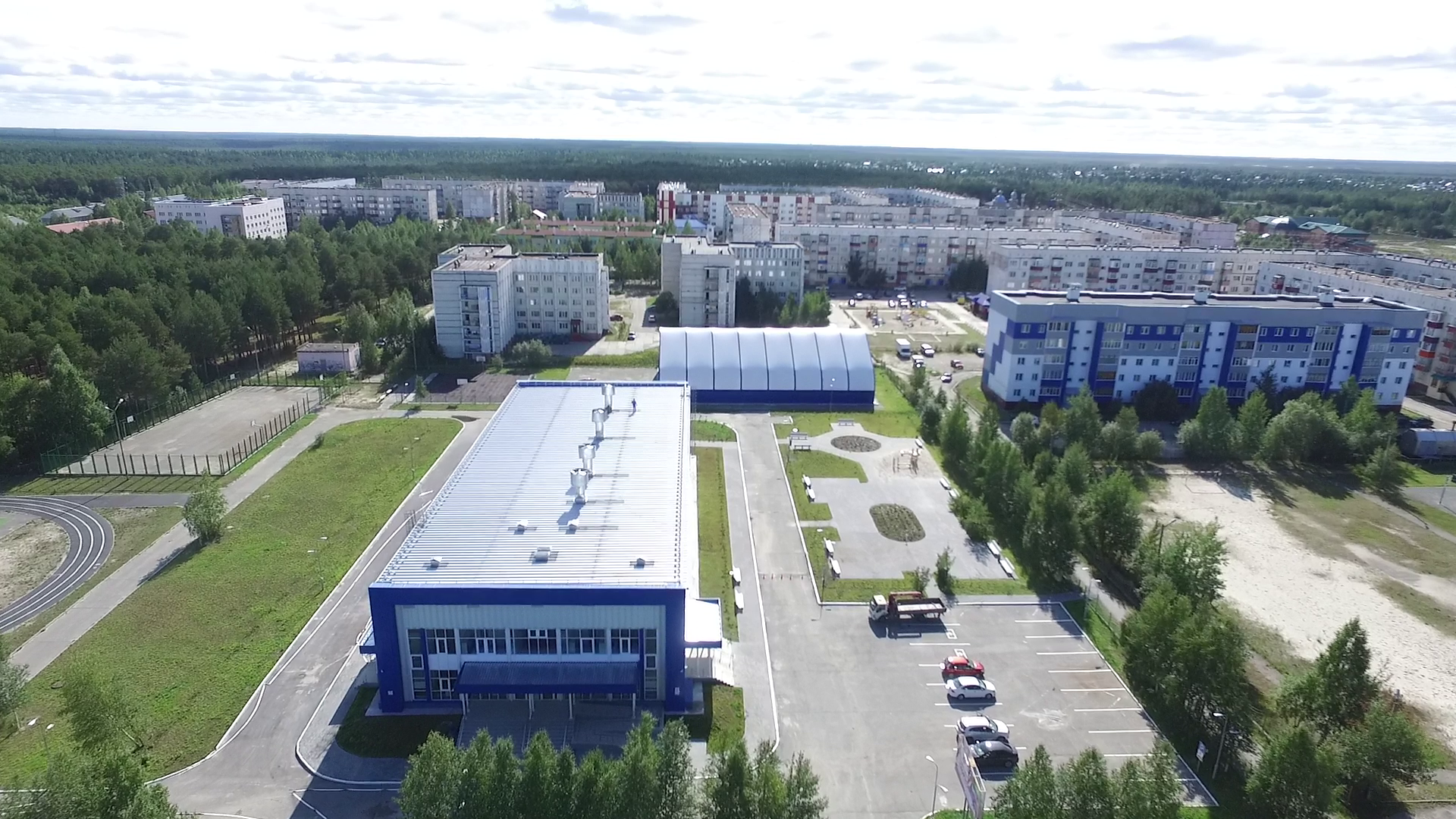 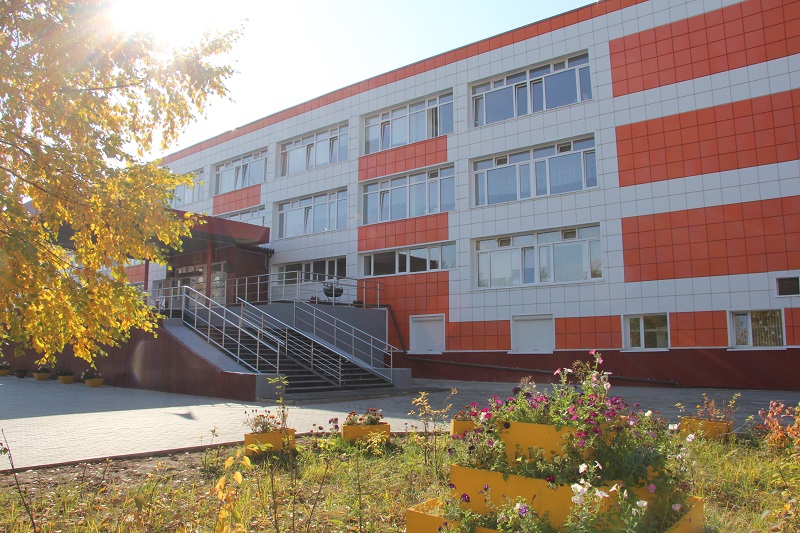 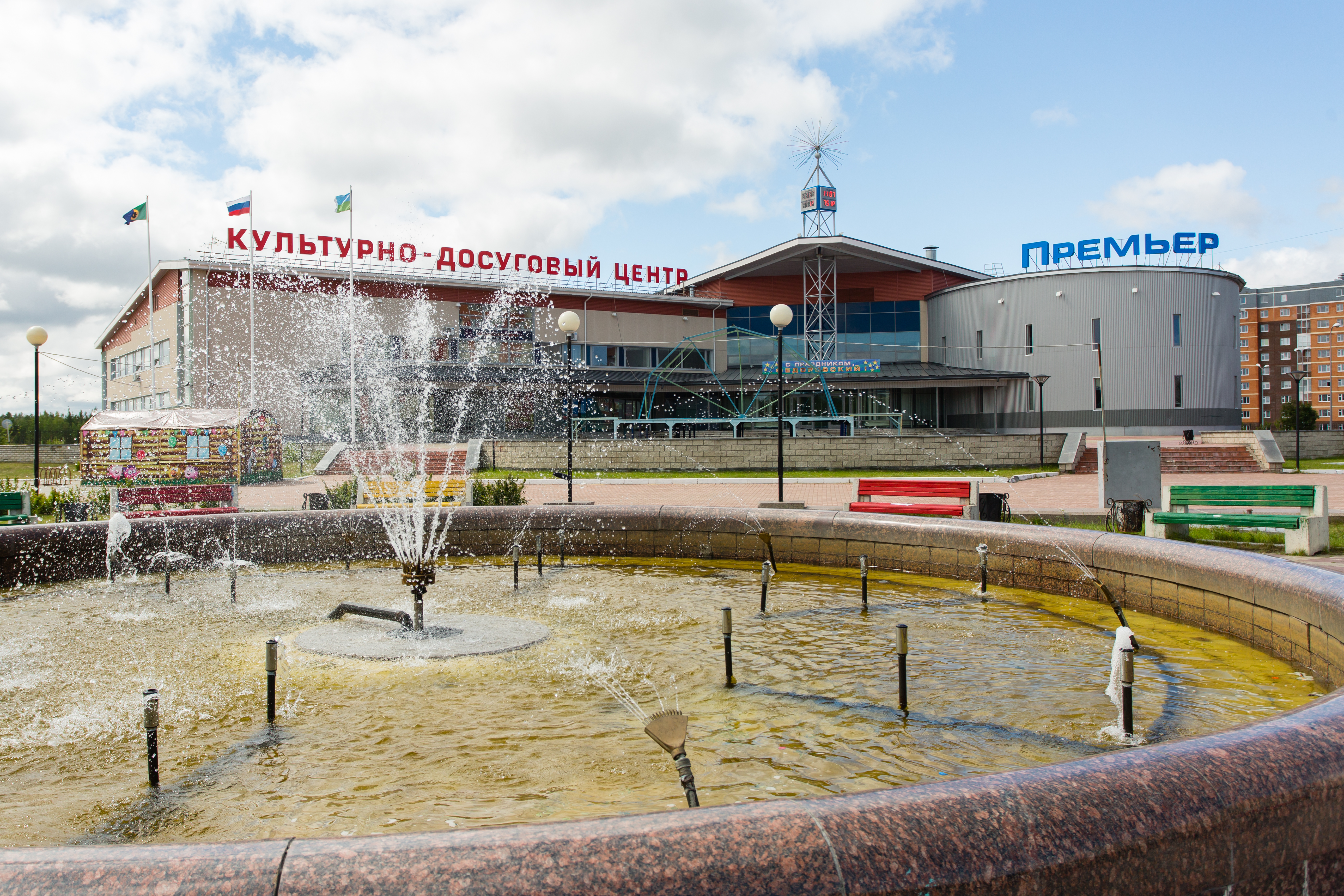 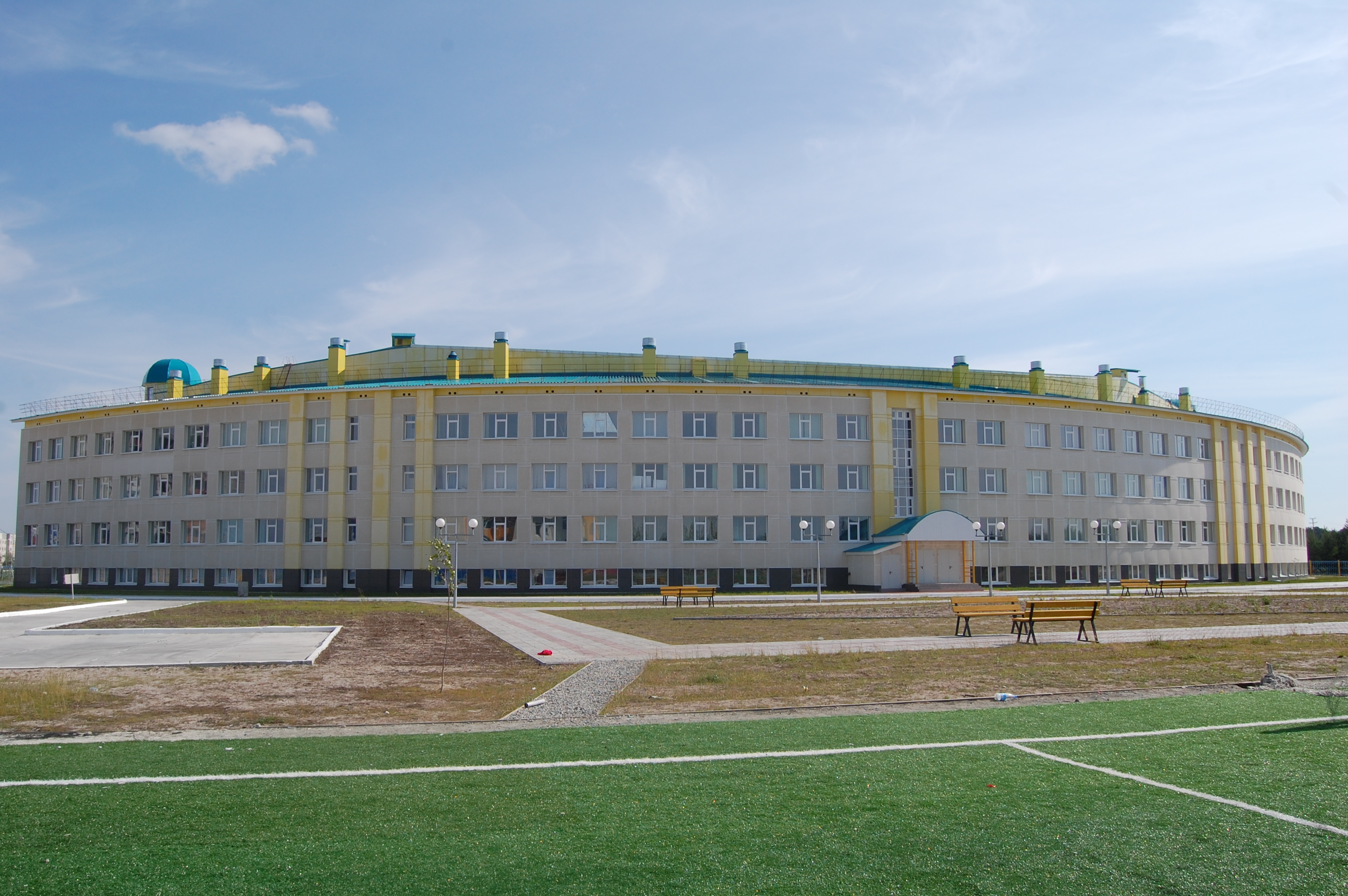 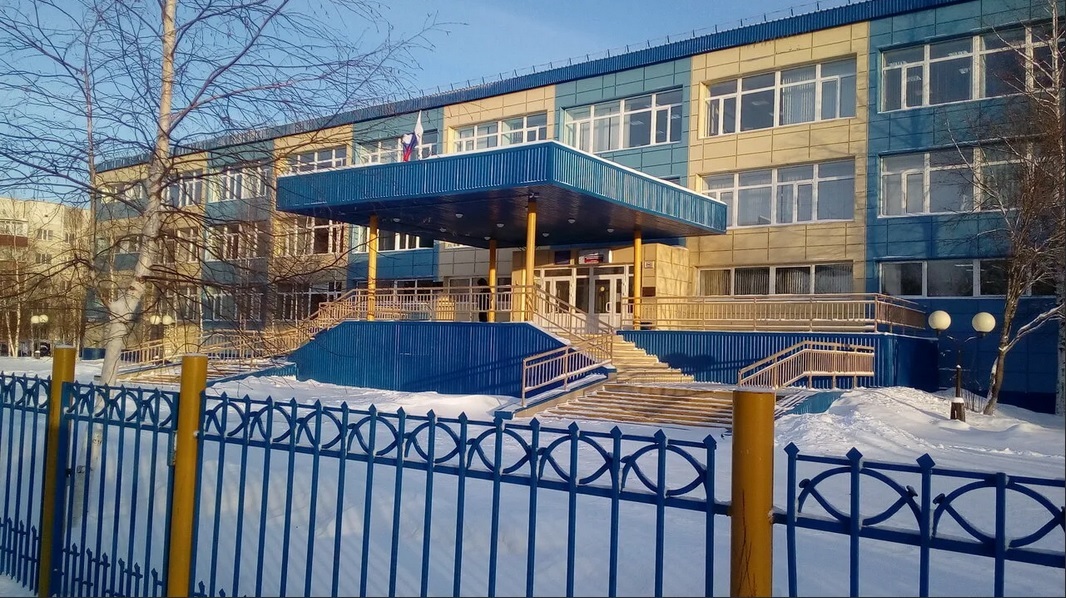 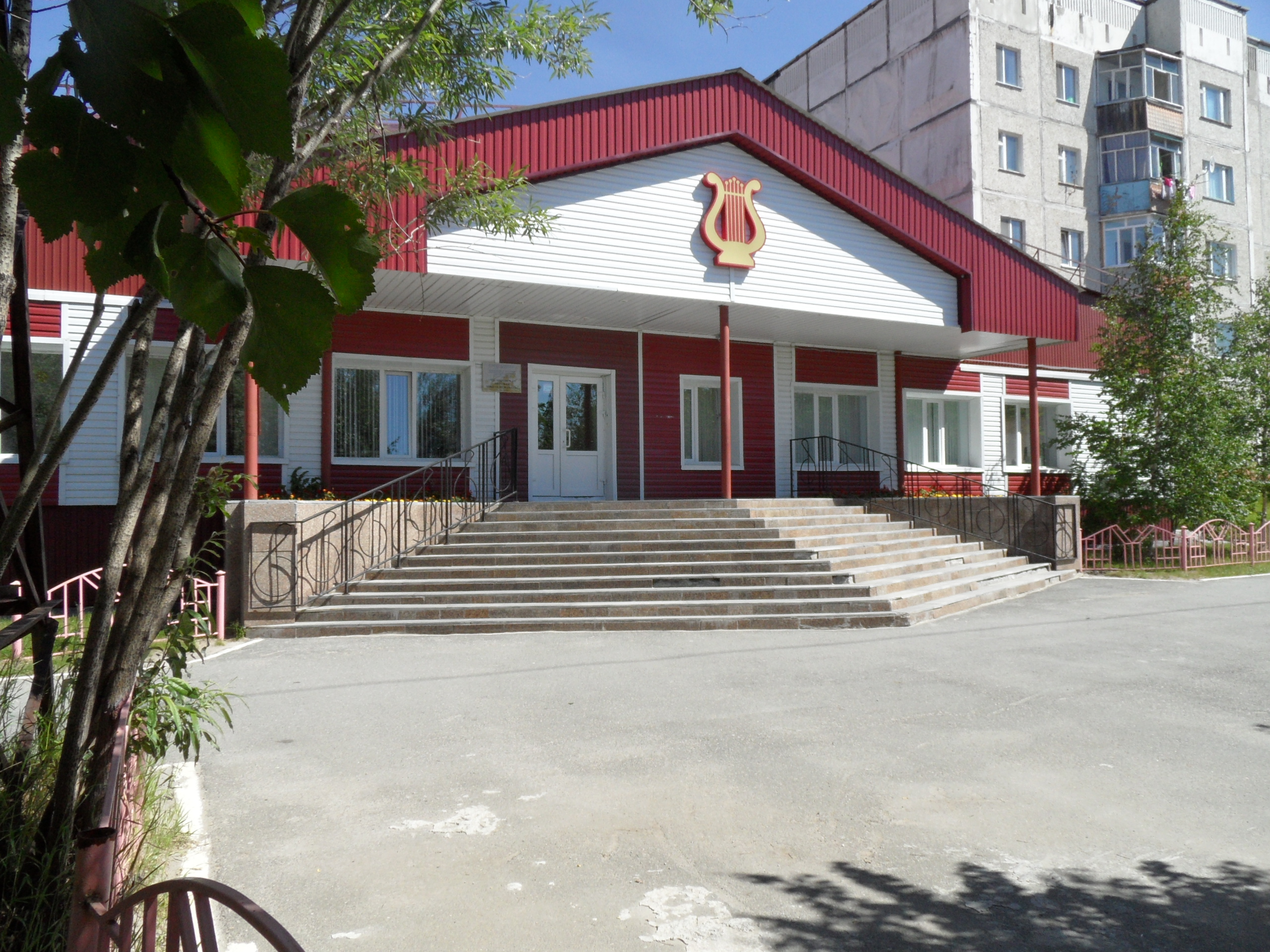 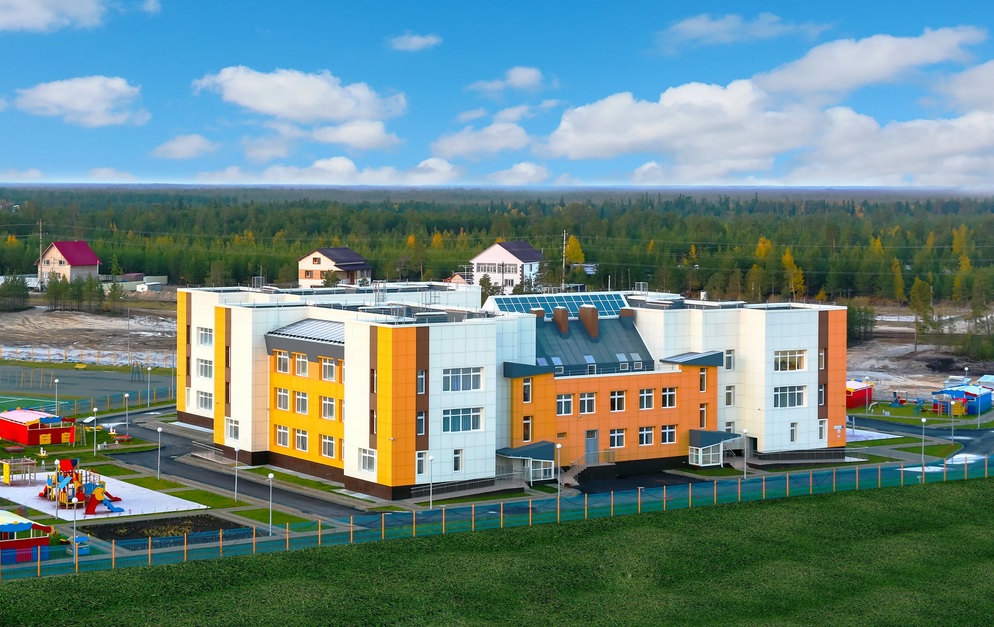 Структура бюджета
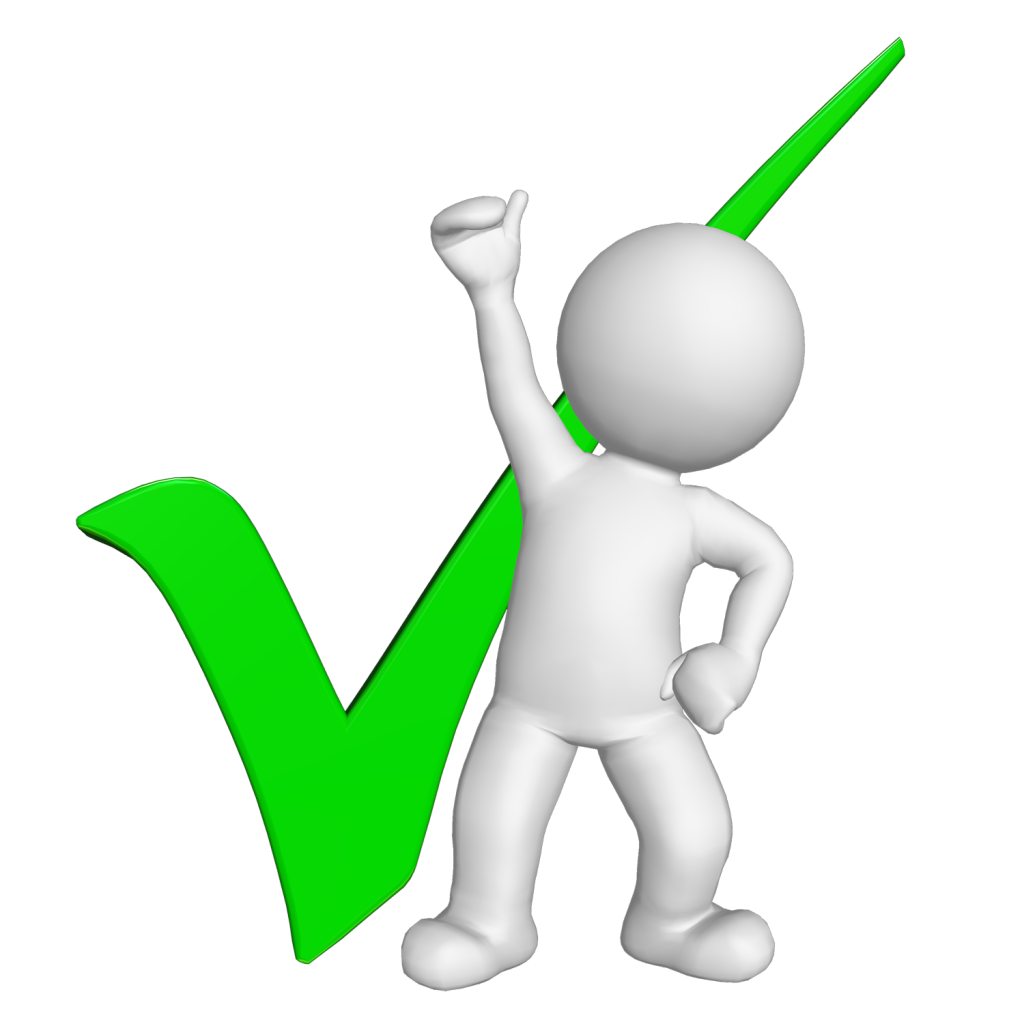 Изменения бюджета городского поселения Федоровский
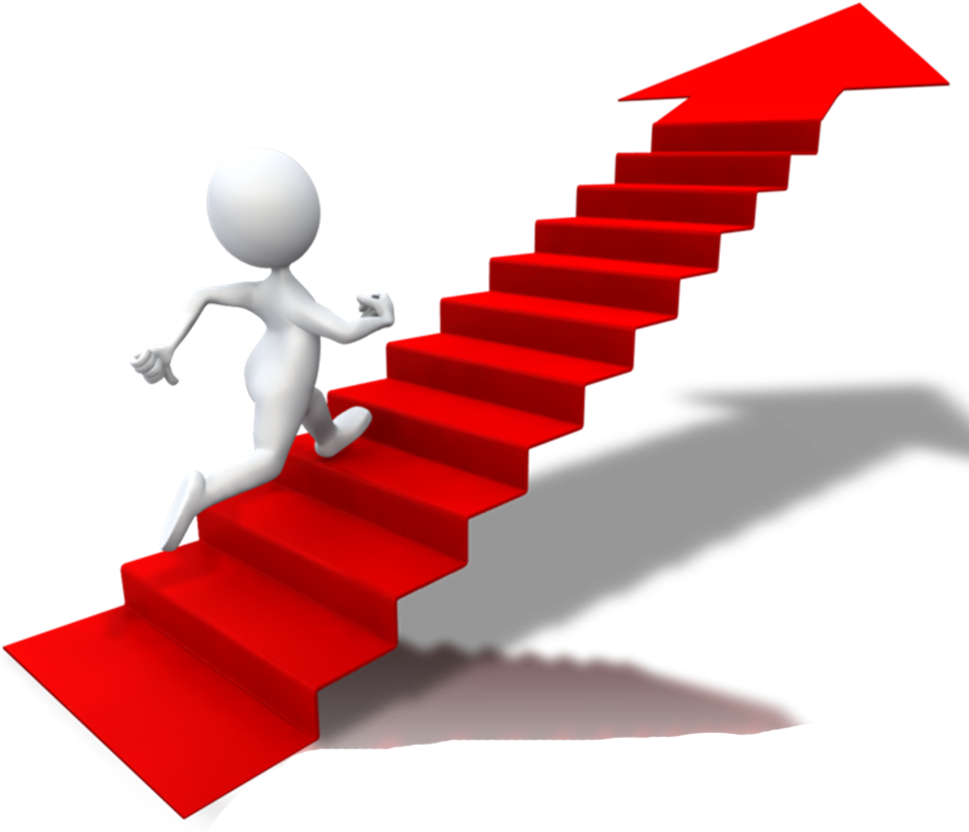 Основные характеристики бюджета
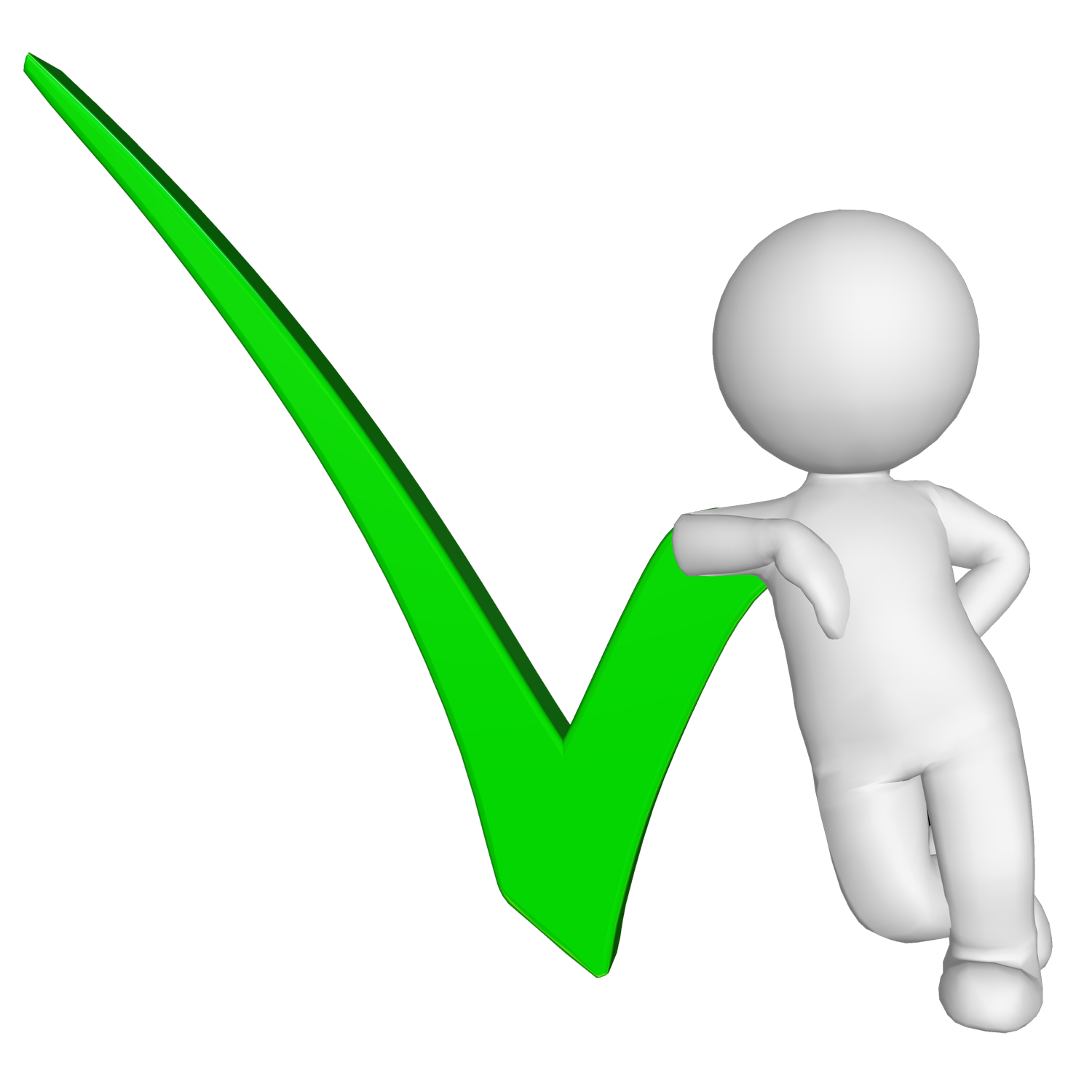 Доходная часть бюджета
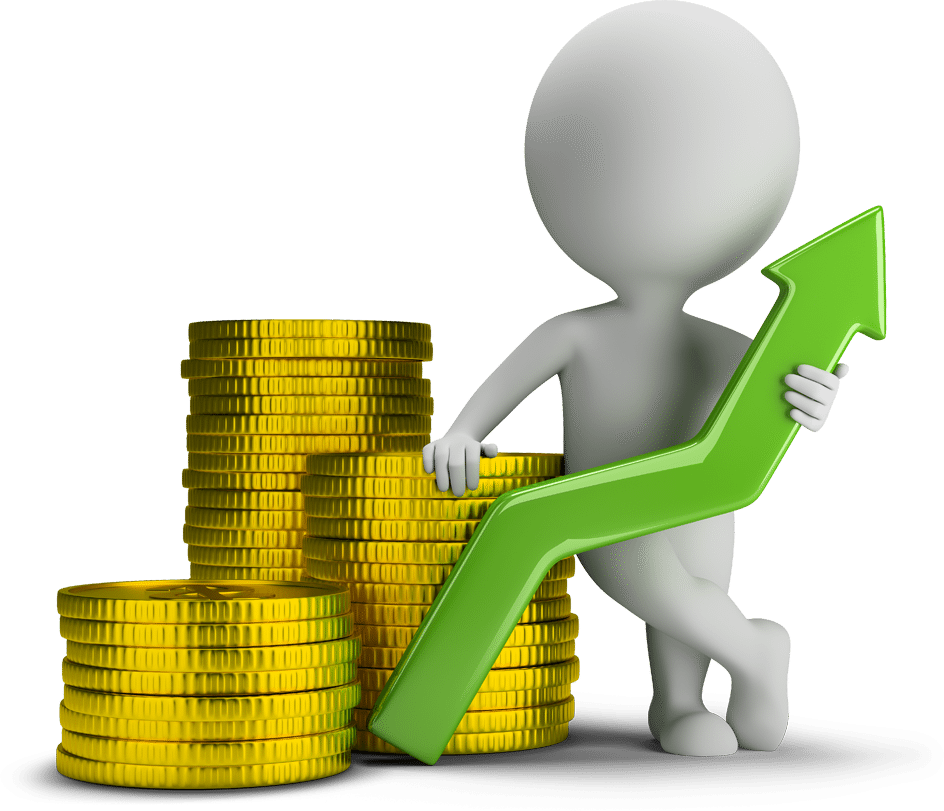 Основные налоговые поступления
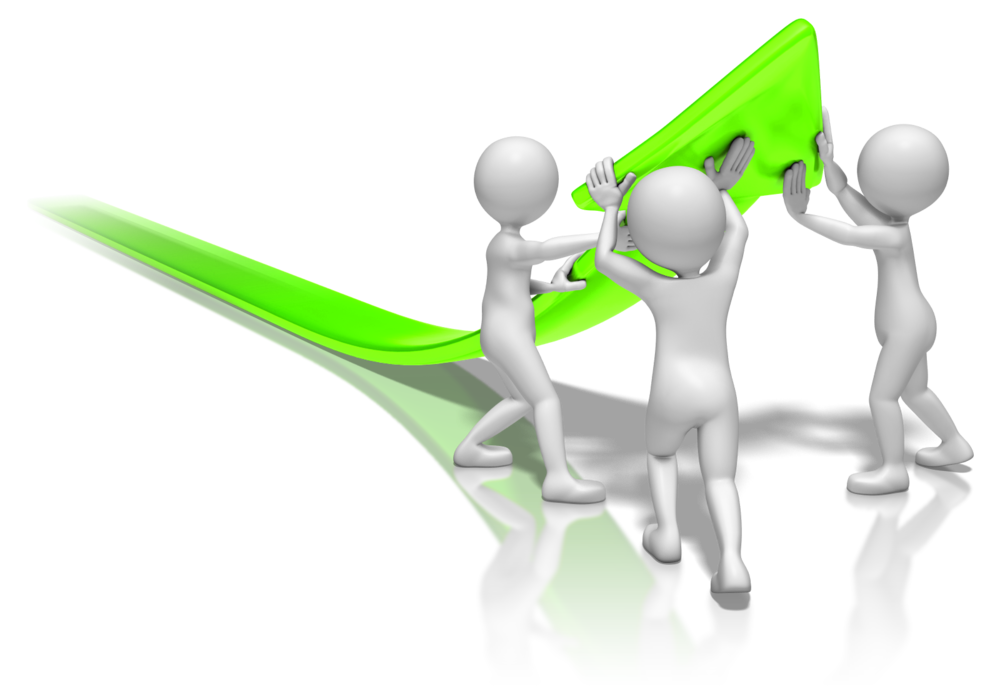 Основные неналоговые поступления
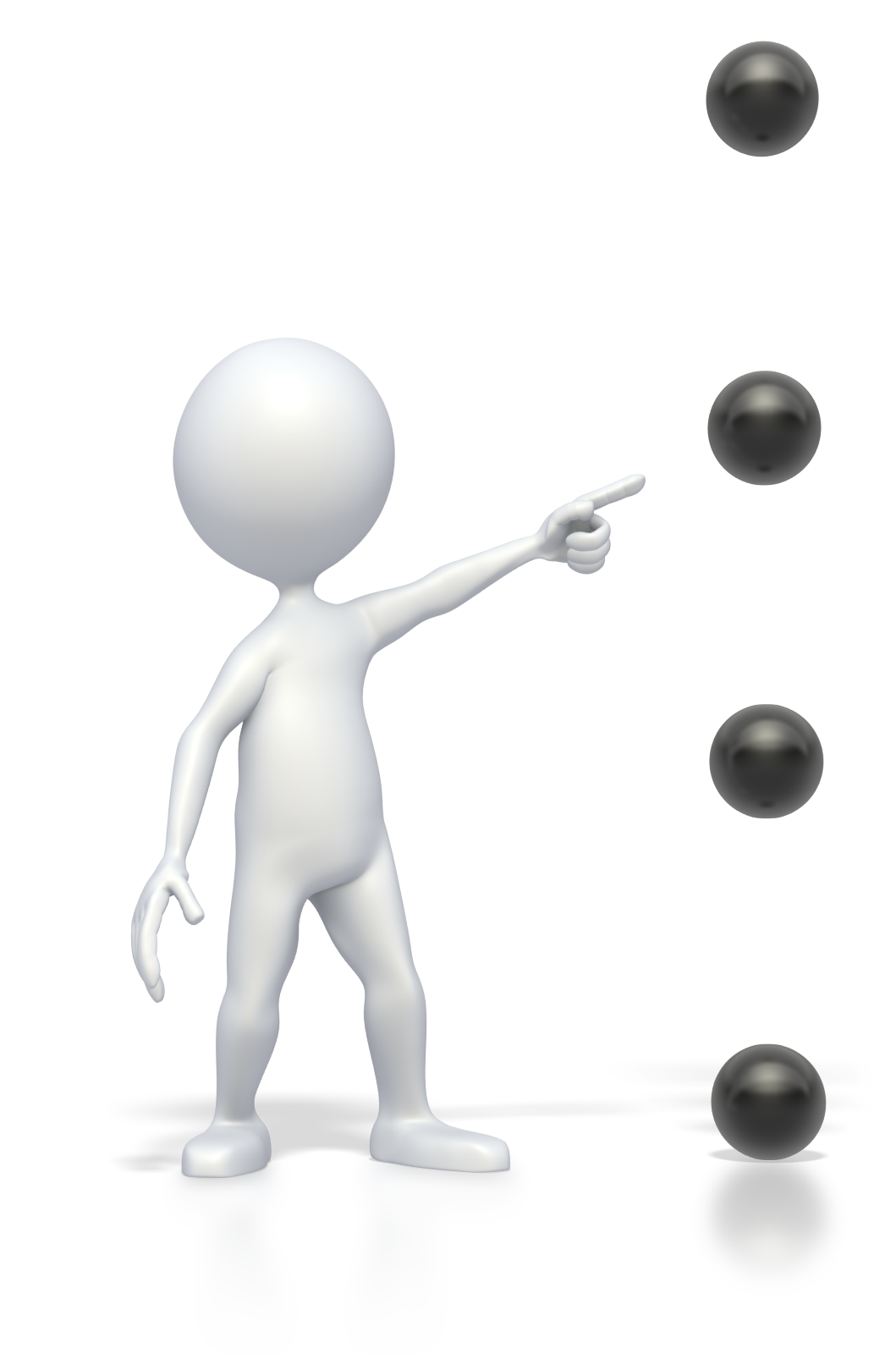 Получаемые межбюджетные трансферты
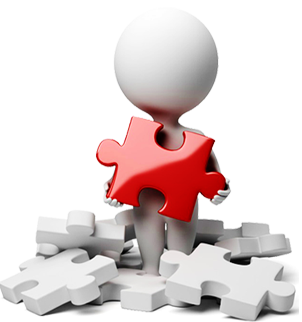 Получаемые межбюджетные трансферты
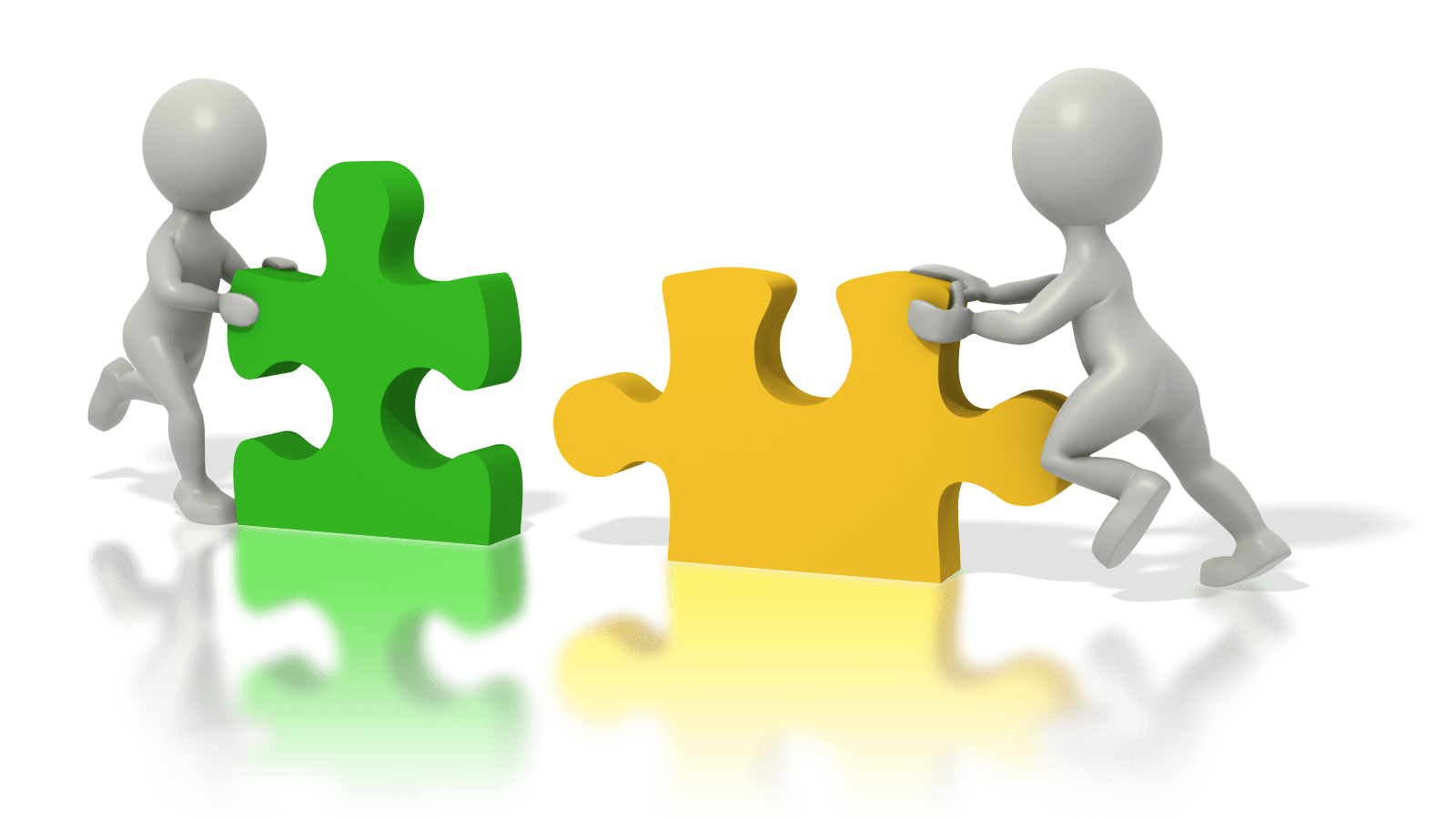 Предоставляемые межбюджетные трансферты
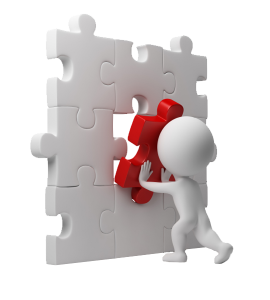 Структура расходов бюджета
Перечень муниципальных программ
Развитие физической культуры и спорта в городском поселении Федоровский
Развитие культуры в городском поселении Федоровский
Молодежь Федоровского
Развитие жилищно – коммунального комплекса и повышение энергетической эффективности в городском поселении Федоровский
Развитие дорожно-транспортного комплекса в городском поселении Федоровский
Благоустройство территории городского поселения Федоровский
Безопасность в городском поселении Федоровский
Управление муниципальными финансами в городском поселении Федоровский
Управление муниципальным имуществом и земельными ресурсами городского поселения Федоровский
Муниципальное управление и гражданское общество в городском поселении Федоровский
Формирование комфортной среды городского поселения Федоровский
Создание условий для экономического развития городского поселения Федоровский
Обеспечение реализации прав граждан на улучшение жилищных условий на территории муниципального образования городское поселение Федоровский
Укрепление межнационального и межконфессионального согласия, профилактика экстремизма в муниципальном образовании городское поселение Федоровский
Реализация Указа Президента Российской Федерации от 07.05.2012 №597 «О мероприятиях по реализации государственной социальной политики»
Спасибо за внимание!
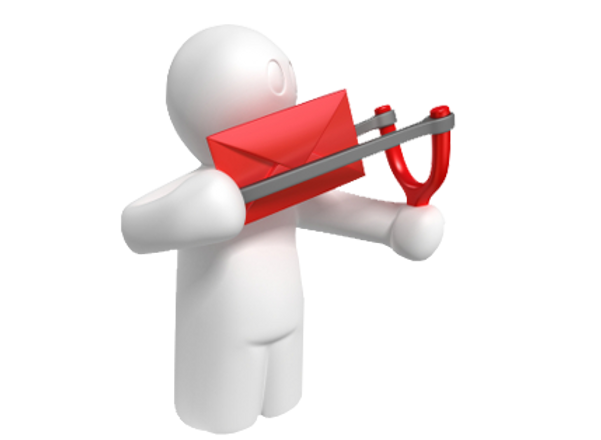